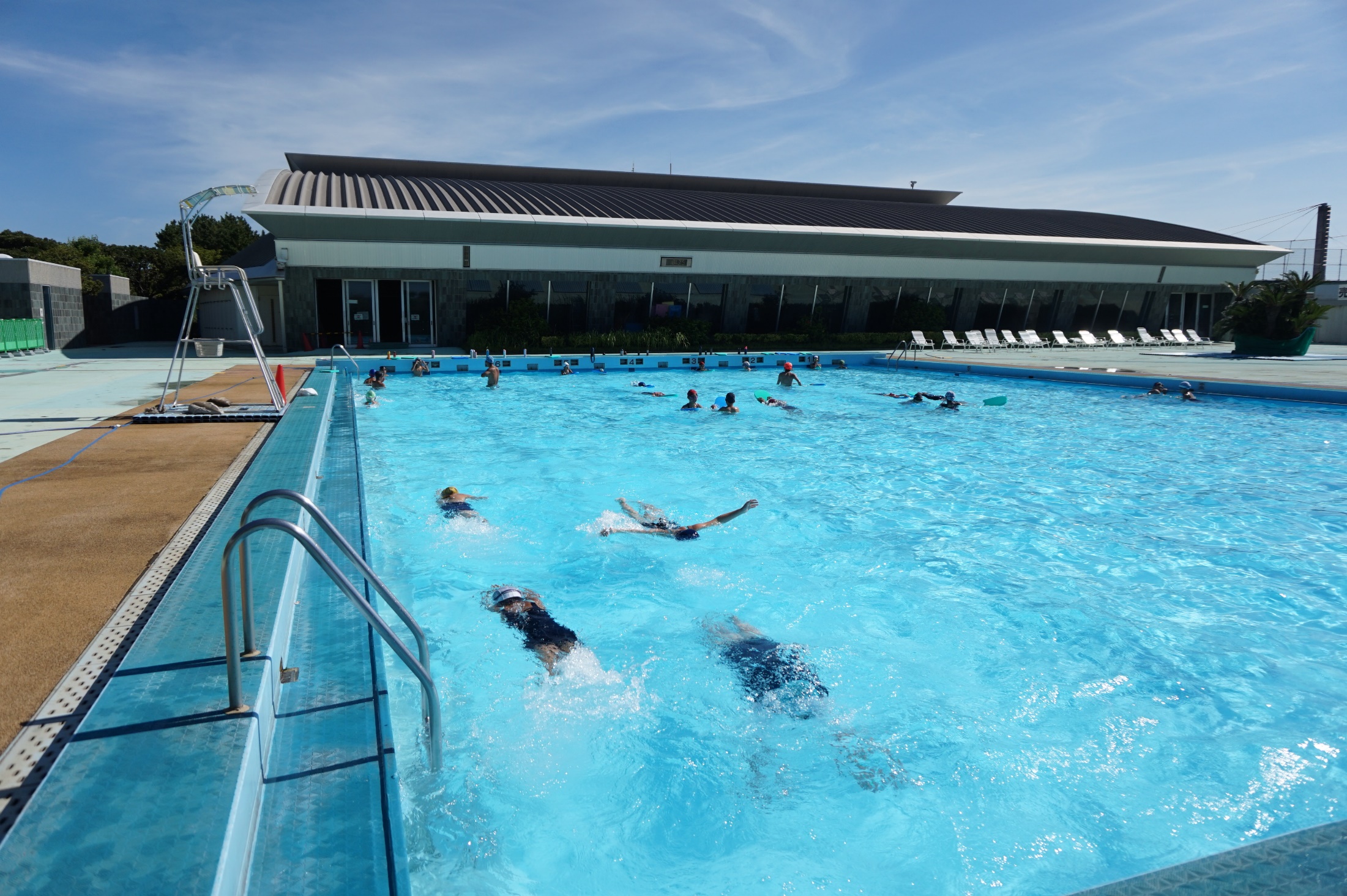 八部公園プール水泳教室参加者募集

こちらをクリック！